Základy společenského chování
Historie
Pravěká společenství
Aristoteles – Zoon politikon – člověk je tvor společenský
Etiketa se vyvíjí spolu se společností, odráží stupeň jejího rozvoje
Pravidla společenského chování byla vždy tak přísná, jak přísná hierarchie vládla ve společnosti
Dvůr Ludvíka XIV.
Zahradník a jeho cedulky v trávníku ve Versailles
Ceremoniář s cedulkou se jménem šlechtice
Etiketa – homonymum
Ceremoniál pro všechny i běžné činnosti
Další rozvoj etikety
Adolf Franz Friedrich Ludwig, svobodný pán von Knigge – dílo „O jednání s lidmi“ (Myšlenky osvícenství, nové myšlení v duchu ideálů Francouzské revoluce)
Britská a francouzská diplomacie
English gentry  - „gentleman“
Demokratizace etikety
Současnost
Konzervativní přístup vs. freestyle
Slušnost a zdvořilost
Přirozené chování
Znalost pravidel
Každé prostředí má svá pravidla
Principy se opakují, situace jsou neopakovatelné
Etika a etiketa
Etika je filozofická disciplína
Etiketa je soubor pravidel společenského chování
Žena
Emancipace
Současná etiketa ženám nic nezakazuje
Americká etiketa
Žena musí dát muži příležitost, aby projevil svoji galantnost
V etiketě rovnost neplatí!
Tři kategorie významnosti:
Žena
Starší
Nadřízený
Absolutní nadřazenost:
Hlavy státu, předsedové vlád, velvyslanci, církevní hodnostáři, rektoři
Orientace v situacích
Zdravý rozum
Jediný pevný bod – žena
Přednost cizinců před domácími
Přednost hostů před rodinou a známými
Vztah k nadřazeným – základní pravidla
Kráčí nám po pravici
Do cizích prostor vcházíme před nimi
Do známých prostor dáváme přednost
Nejlepší místa u stolu
Představujeme je jako první ….
Představování
Muž se představí ženě
Žena podává ruku jako první
Jméno a příjmení
Třetí osoba představuje s tituly
Pan, paní vs. titul
Ve stoje
Muži zapnou sako
Čtyři a více
Pořadí významnosti určuje významnější z páru
Role hostitele
VIP
Kdy je vhodné představit svůj doprovod
Pozor na jména
První dojem
Zdravíme (se)
Známé
Neznámé podle prostředí
Méně významný významnějšího
Ten, kdo přichází ke skupině
Na pracovišti podřízený nadřízeného
Ve stoje
V sedě
Podávání ruky
Ve stoje
V sedě
Nikdy přes překážku nebo do kříže
Pevný stisk
Rukavice
Společenské rébusy – setkání různých párů
Muž jako doprovod
Kdy ruku nepodáváme
Líbání
Ruky
Polibek na přivítanou
Různé zvyky ve světě
Vizitky
Rakousko – Uhersko a tituly
Ostatní svět bez titulů
Mobilní číslo
Osobní vzkazy
Předávání
Mít je po ruce
Oslovování
Pozor na zkomolení jména
Před důležitým setkáním je třeba se jména i tituly naučit vyslovovat!
Křestní jména 
Kdy a jak s tituly
5. pádem oslovujeme
Funkce má přednost před titulem
Pán, paní, slečna, excelence
Osobnosti po skončení výkonu funkce
Vykání, tykání
3 stupně – vykání, vykání s křestním jménem, tykání
Navrhuje významnější
Nelze odmítnout
Užitečné drobnosti
Neukazovat prstem na živého člověka
Ruka v kapse – projev neformálnosti, ale vždy jen jedna
Dárky  s vizitkou
Dárky přiměřené! Bez cenovky
Věnování přímo do knihy jen autor
Dárky rozbalujeme ihned
Různé světové zvyklosti
Květiny
Pro ženu podle věku a příležitosti
Zásilky s vizitkou
Květiny po představení
Květiny pro muže
Vždy bez obalu, nikdy v květináči
Chůze
Po pravé ruce jde čestnější osoba
Trojice 
Dva páry
Vojáci
Vcházení do budov
Schody
Deštník
Klobouk, čepice
Kulturní akce
Různé žánry různý dress code
Šatna
Do řady vchází první muž
Čelem k divákům
Mobil
Toaleta
Ženy často společně
Muži zásadně každý zvlášť
Nepodáváme ruce
Nenavazujeme kontakty
Auto
Nejčestnější místo je vpravo vzadu
Nastupování
Vystupování
Otvírání dveří
Taxi
Opět drobnosti
Lahev s vodou
Zvýkačka
Jídlo s sebou
Hromadná doprava
Nastupování, vystupování
Batohy
Vystupování v páru
Hovor
Mobil, notebook, hudba, hry
Ve vlaku se nezouváme
Jedno sedadlo jeden cestující
Hotel
Hlásit pozdější příjezd
Nosiči
Check in, check out
Room service
Použité ručníky na zem
Hotelový účet
Peníze zanechané na stole může personál chápat jako spropitné
Mobilní etiketa
Především nerušit
Úvodní otázka
8 – 20
Soukromí
Vypínáme 
Při přerušení se ozývá opět volající
Mobil i notebook je nepřijatelný na jídelním stole
Hygiena
Vůně
Vlasy
Nehty
Vousy
Ochlupení
Oblékání
Underdressed
Overdressed
Soulad páru
Umělci – samostatná kapitola, nenapodobovat!
Nejdůležitější je stejně osobnost!
Pánský oblek
Klasické barvy
Módní trendy
Večer jen černý nebo tmavomodrý
Dvouřadový  - sako stále zapnuté, jen k jídlu rozepínáme
Sako zapínáme ve formální situaci
Spodní knoflík nezapínáme
Pánský oblek
Sako nesvlékáme
Vesta 
Kalhoty u podpatku dva prsty nad zemí
Košile vždy s dlouhým rukávem
1 cm manžety košile z rukávu ven
Límeček 
Barva košile
Pánský oblek
Kravata
Uzly
Nepovolujeme
Motýlek
Šněrovací boty
Večer vždy černé
Ponožky sladěné s botami, opasek rovněž
Pánský oblek
Kapesníčky vyjadřují osobitost, neřídí se žádným pravidlem
Kapesník vždy bílý
Rukavice
Šle
Kabelka, batoh
Knoflíčky
hodinky
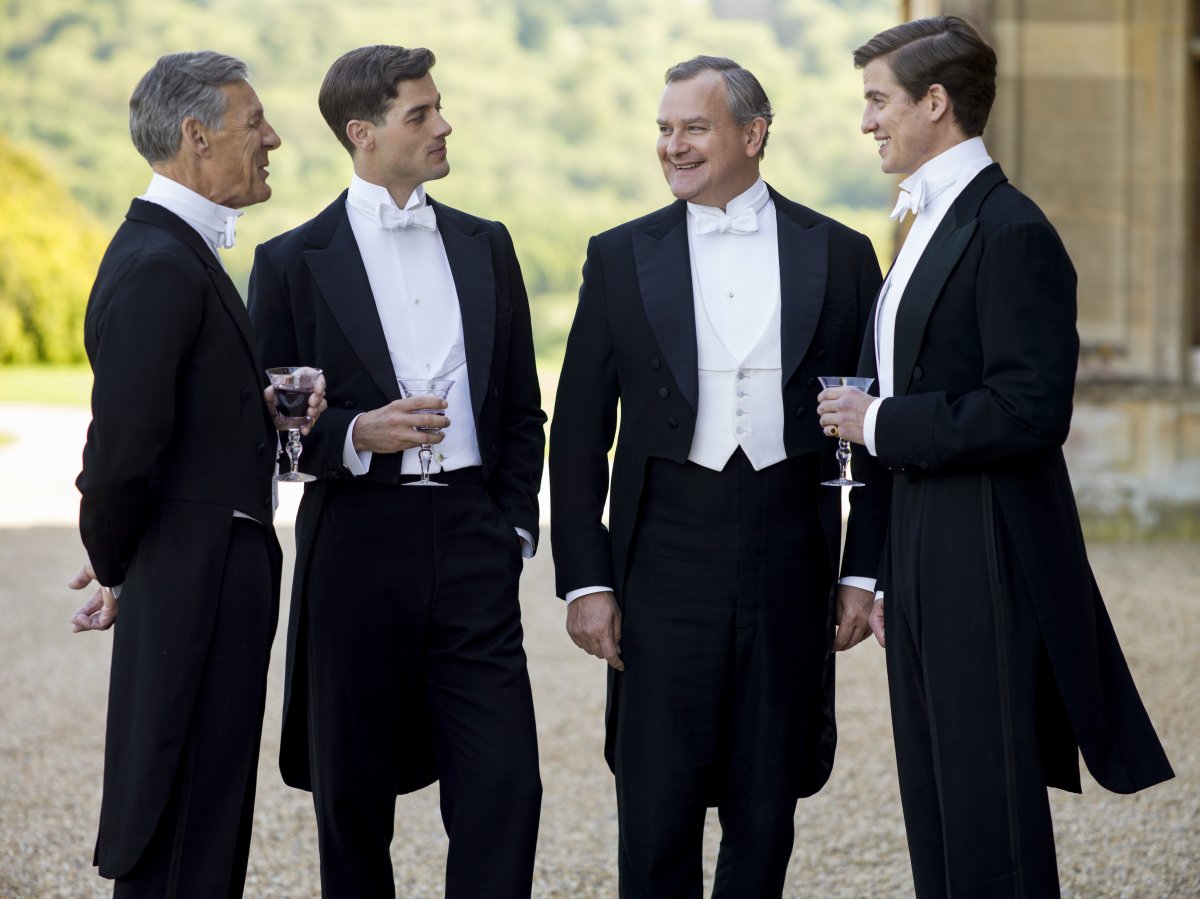 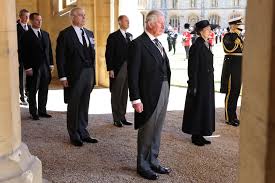 Slavnostní oblečení
Frak  - white tie
Smoking – black tie
Žaket
Černý oblek
Běžná dámská společenská klasika
Šaty, sukně
Ne košilové
Délka
Punčochy
Ne šortky
Pozor na prádlo
Boty
Black tie
Dlouhé – velké večerní
Malé černé
Různé příležitosti
Ples 
Kancelář, úřad, škola
kostým
Boty
Kabelka
Šortky, sandály a tílka na ramínka jen na pláž
Dress code
Casual
Smart casual
Business casual
Business formal
Formal dress
Dark suite
Black tie
White tie
Pozvánky
Vždy s sebou
Nepřenosné
S doprovodem
R.S.V.P.
R.L.O.
Regrets only
Recepce
Volný začátek i konec
Ve stoje
Hostitel vítá u vchodu
Malý dárek případně kytka se hodí
Welcome drink
Small talk
Můžeme oslovit kohokoliv
Hlavní host s hostitelem otevírá raut
Raut
Součástí jiné akce
Uspořádání od studených předkrmů přes hlavní chody k zákuskům
Překládací příbory
Malé porce
Ve stoje
Vybíráme bezproblémové pokrmy
Zahradní slavnost
Recepce v přírodě
Méně formální
Bufet lunch
Méně formální
Sedí se libovolně
Banket
Slavnostní hostina pro velké množství osob
Aperitiv
Uvádění ke stolu
Zasedací pořádek
Seznamování
Přípitek
Slavnostní stolování
Přísná pravidla
Zasedací pořádek
Kritérium stěna, okna, dveře
Hostitel
Nejčestnější místa
Pozor na izolované skupiny
Host chybí nebo je navíc
Konverzace je víc než jídlo
Stolování
Prostření
Talíře, příbory, sklenice
Výzdoba
Ubrousek
Servírování
Obsluha
Pořadí chodů
Správné stolování
Pečivo
Plody moře – krevety, mušle, ústřice
Kaviár
Ryby a rybí příbor
Šneci
Humr, langusta
Správné stolování
Příbor
Polévka 
Těstoviny
Saláty
Kompoty
Vejce
Brambory
Správné stolování
Citron
Chřest
Kukuřičný klas
Špízy
Steak
Odložení příboru
Hůlky
Překládací příbory
Nápoje
Voda
Víno
Sklenice
Objednávání vína
Ochutnávání vína
Držení sklenice
Káva a čaj
Dezerty
Ovoce
Moučníky
Sýry
Zmrzlina
Zvláštní postavení sorbetu
Restaurace
Šatna
Usazení
Kabelka
Méně jídel na lístku – lepší restaurace
Základních 5 chodů – většinou 3
U stolu
Aperitivem se neťuká!
Všichni by měli jíst současně
Stolujeme
Jíst začíná žena nebo nejváženější osoba
Nevstáváme
Nic nezvedáme ze země
Kouření až u kávy
Digestiv
Spropitné
Příjemný společník
Konverzovat
Témata hovoru
Naslouchat
Návštěva
Nepřijít dříve, cca 10 min později
První usedá hostitelka
Nenutí, nabízí
Hosté neodmítají
Hostitel je moderátorem zábavy
Zahajuje hostitel, ukončuje host
Přijímací pohovor
Co nejvíce informací předem o firemní kultuře
Úsměv a jistota
Neverbální komunikace
Různé
Firemní večírek
Předávání cen
Loučení se zaměstnancem
Jak s minoritami
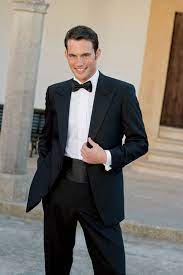 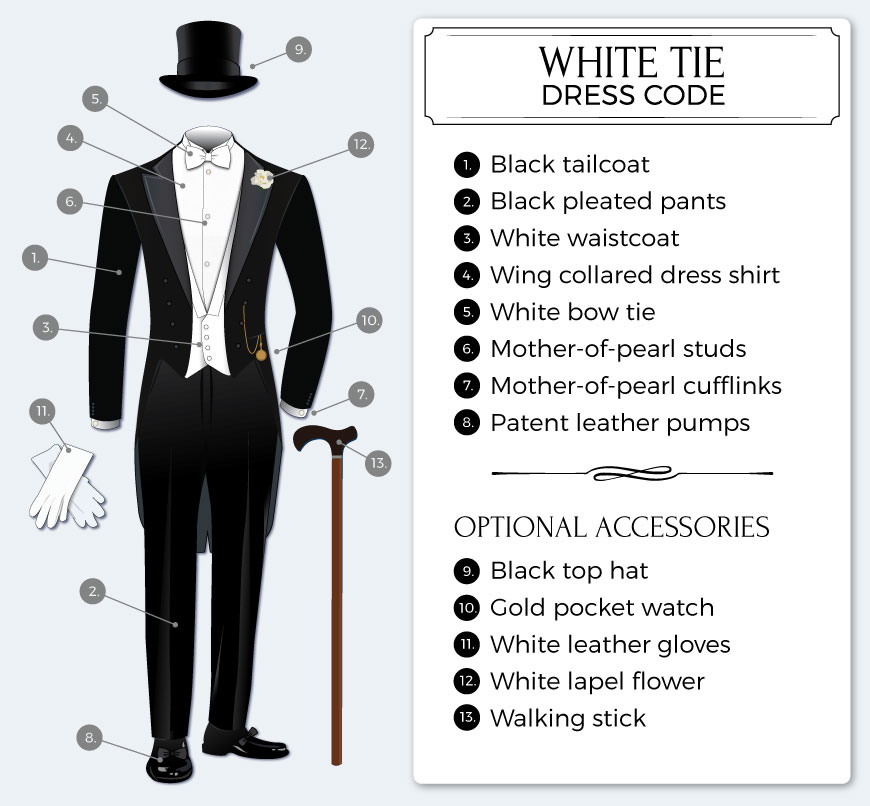 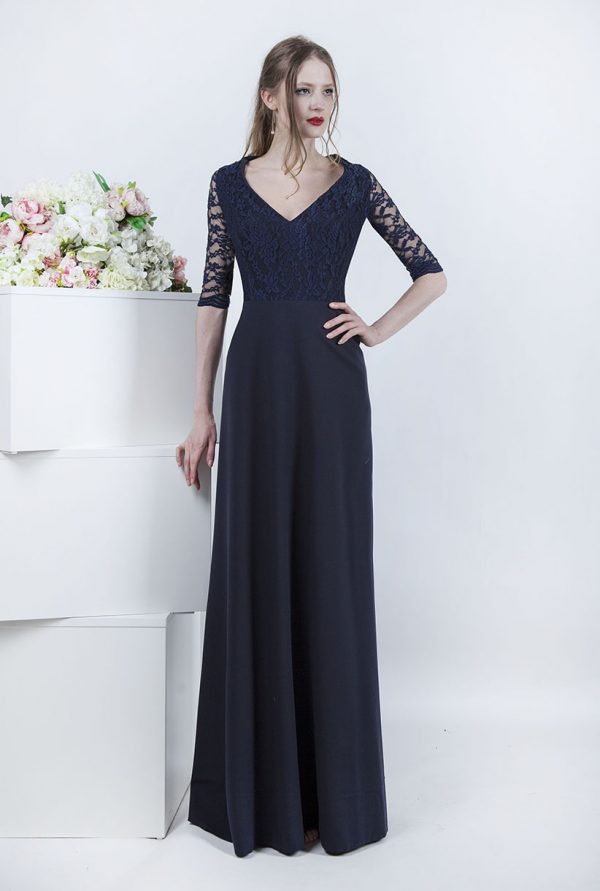 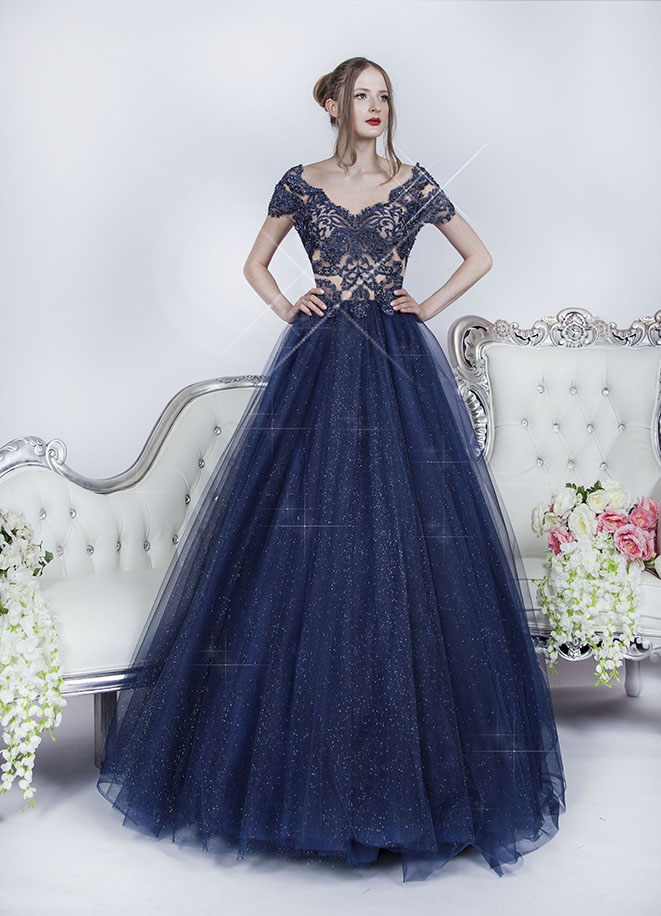 Etiketa: Zasedací pořádek — Česká televize (ceskatelevize.cz)